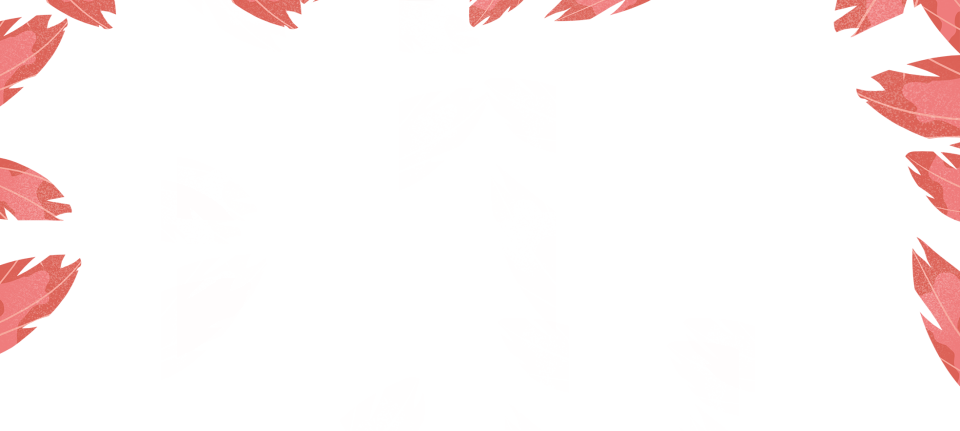 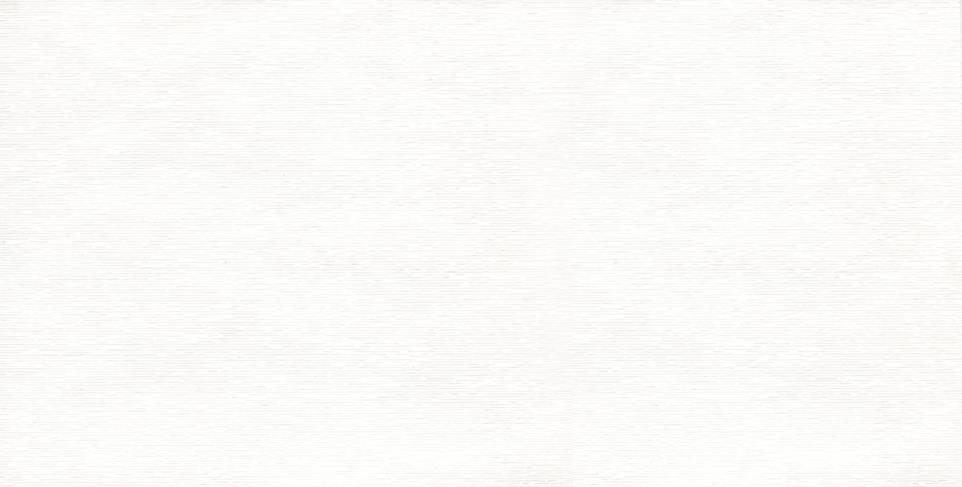 三年级--上册
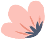 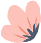 Unit6  I like hamburgers.
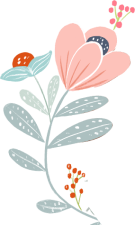 WWW.PPT818.COM
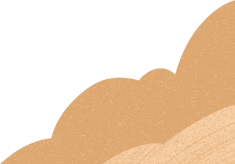 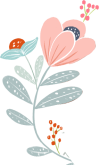 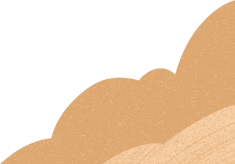 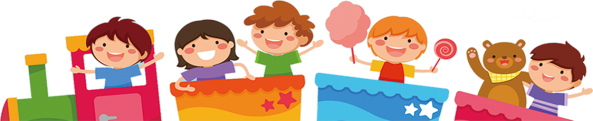 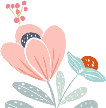 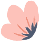 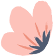 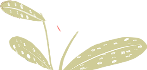 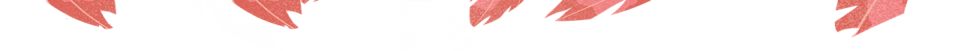 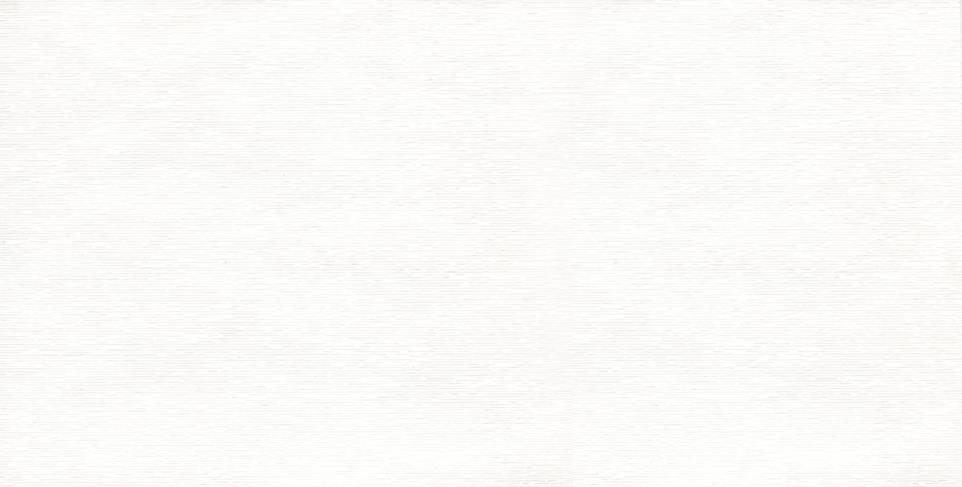 目录
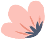 CONTENTS
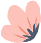 导入
01
知识讲解
02
课堂练习
03
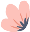 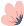 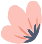 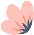 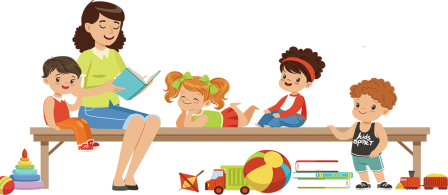 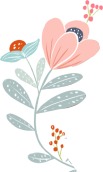 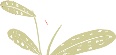 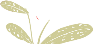 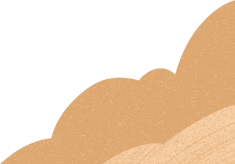 小节
04
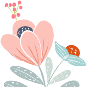 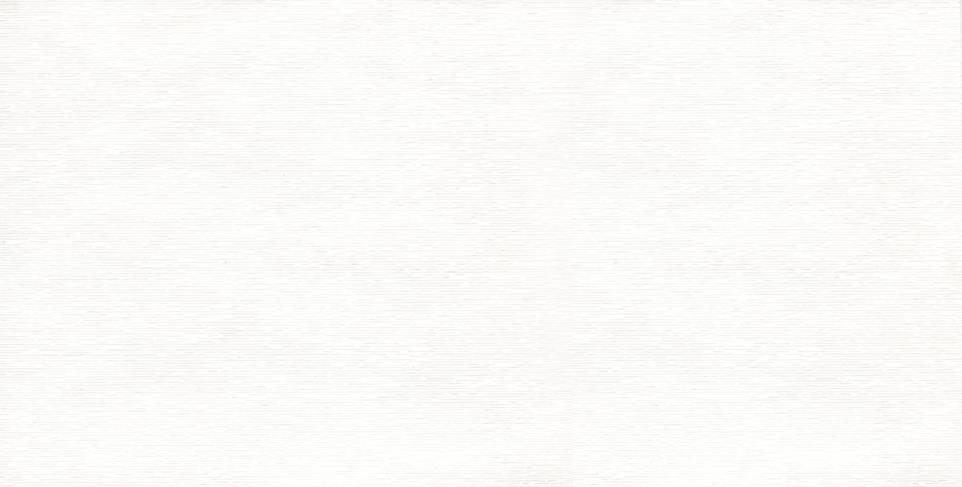 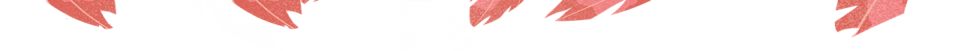 导入
a
This is ____ cat.(a/an)


This is ____egg.(a/an)
an
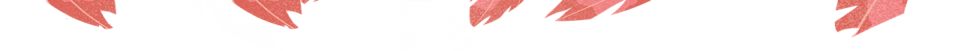 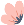 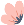 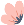 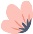 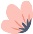 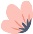 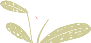 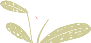 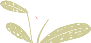 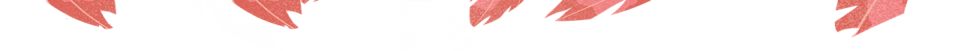 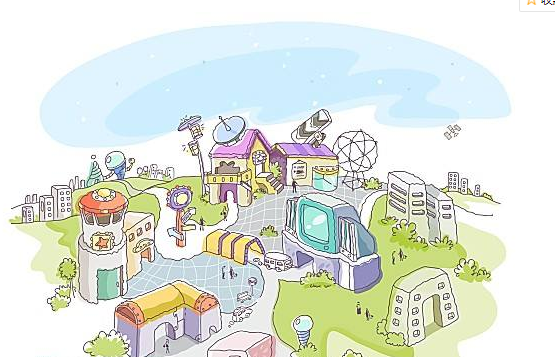 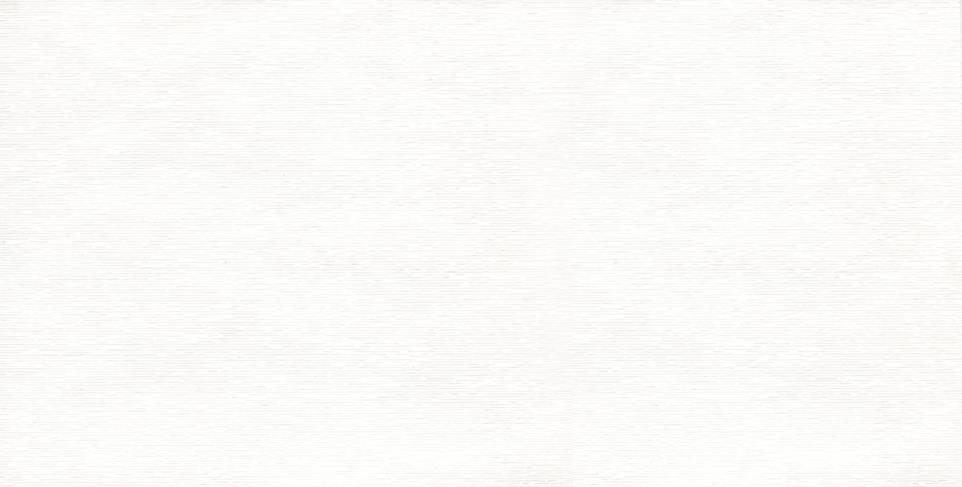 Happy Town
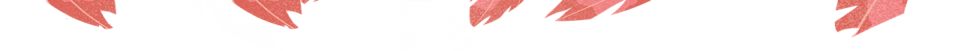 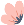 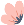 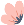 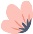 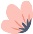 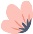 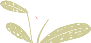 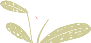 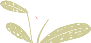 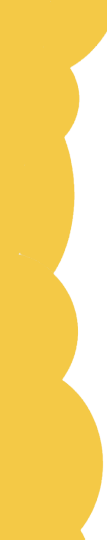 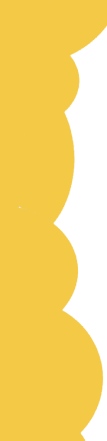 一．不定冠词
1.不定冠词的组成
2.不定冠词的用法
3.不定冠词的含义
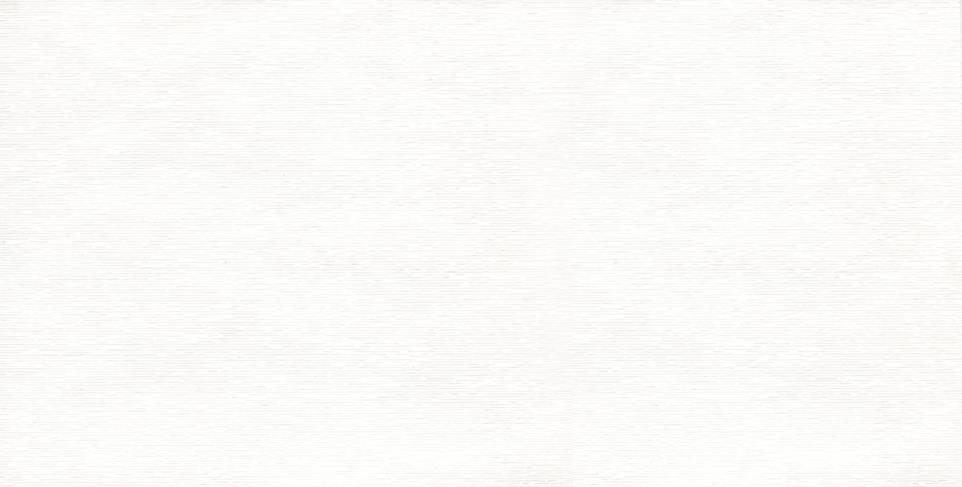 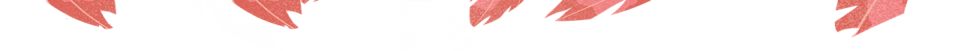 一．不定冠词
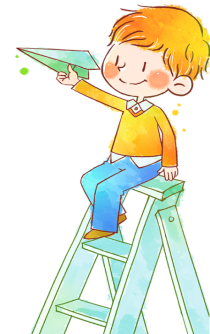 1.不定冠词：不定冠词有两种形式。分别为“a”和“an”.
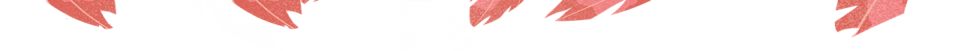 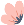 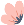 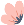 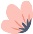 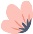 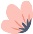 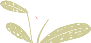 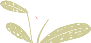 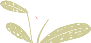 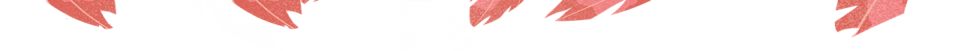 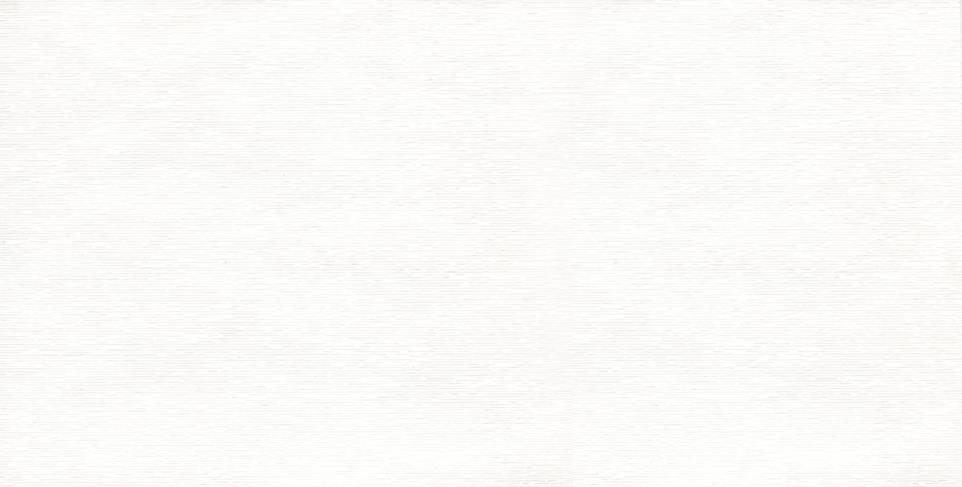 一．不定冠词
2.不定冠词的用法：“a”用于辅音字母开头的单词前，“an”用于以元音音素开头的单词前,判断一个单词是辅音字母开头还是元音字母开头，是根据单词的读音而不是字母哦！
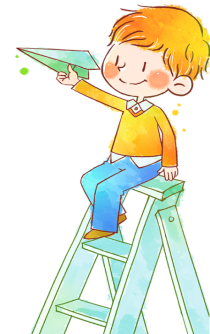 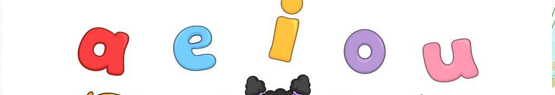 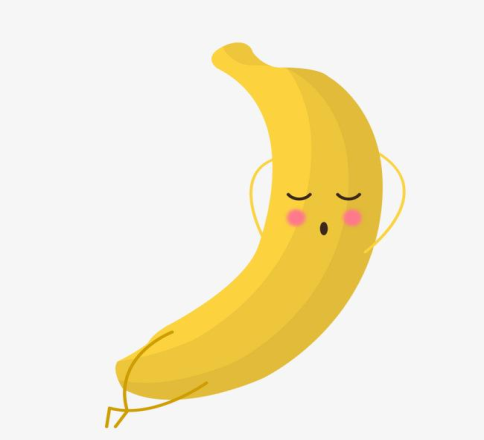 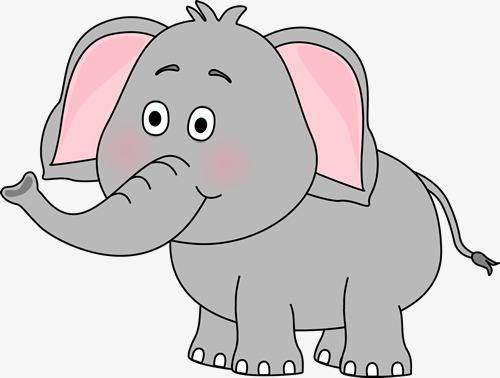 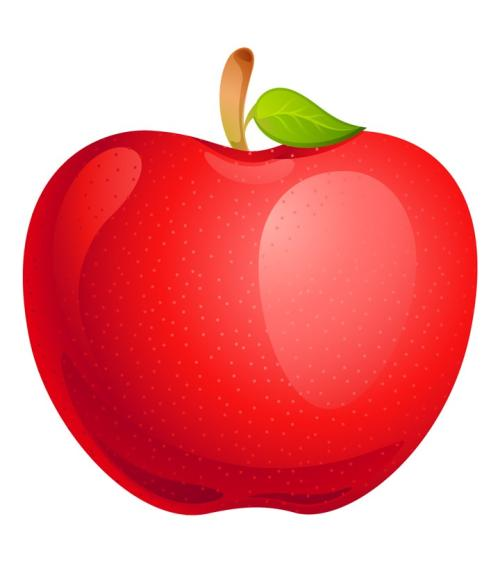 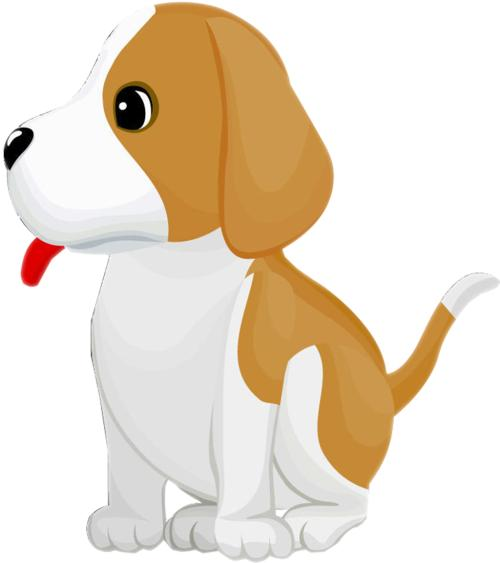 a
an
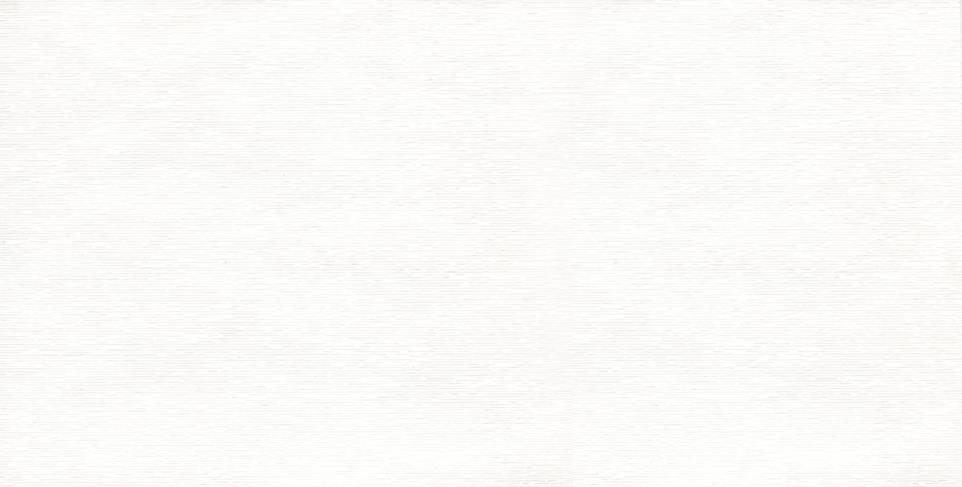 3.不定冠词的含义：
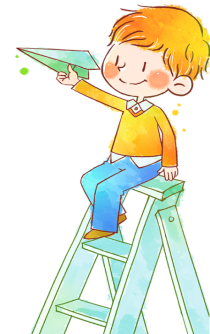 “a”和“an”用于可数名词的单数形式前，表示“一，一个...”
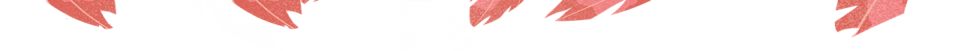 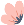 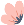 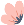 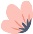 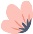 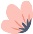 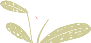 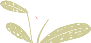 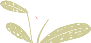 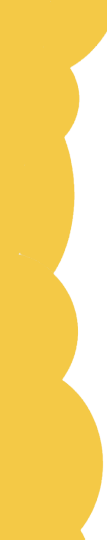 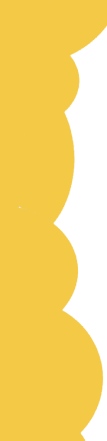 二．some的含义与具体用法
1.含义：some表示“一些”。
2.some的具体用法
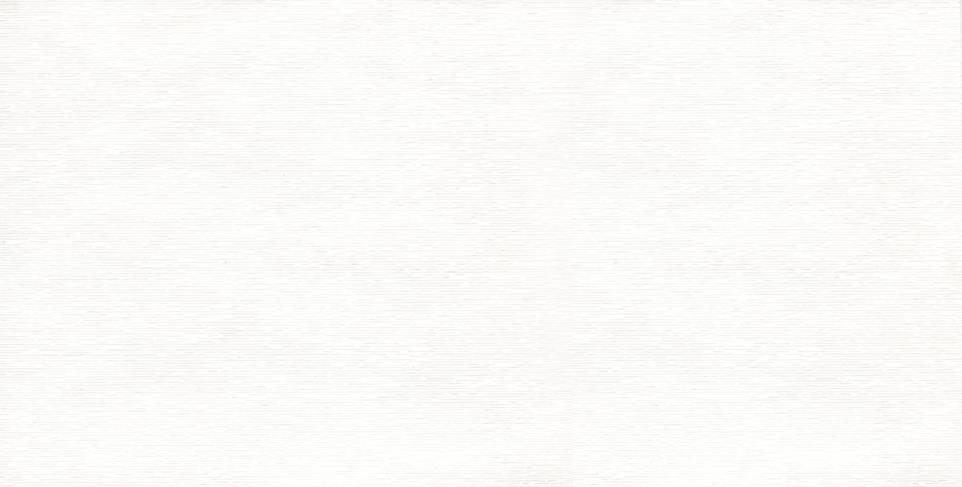 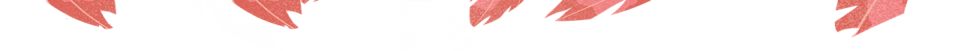 some的具体用法
（1）可与复数名词和不可数名词连用。
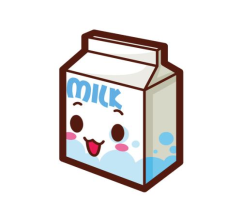 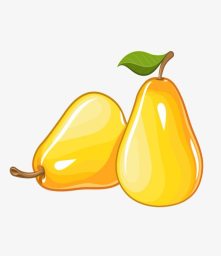 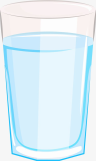 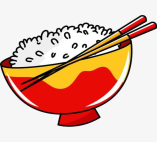 some
rice
milk
water
pears
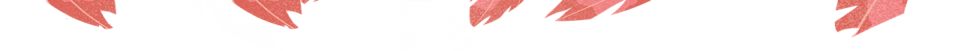 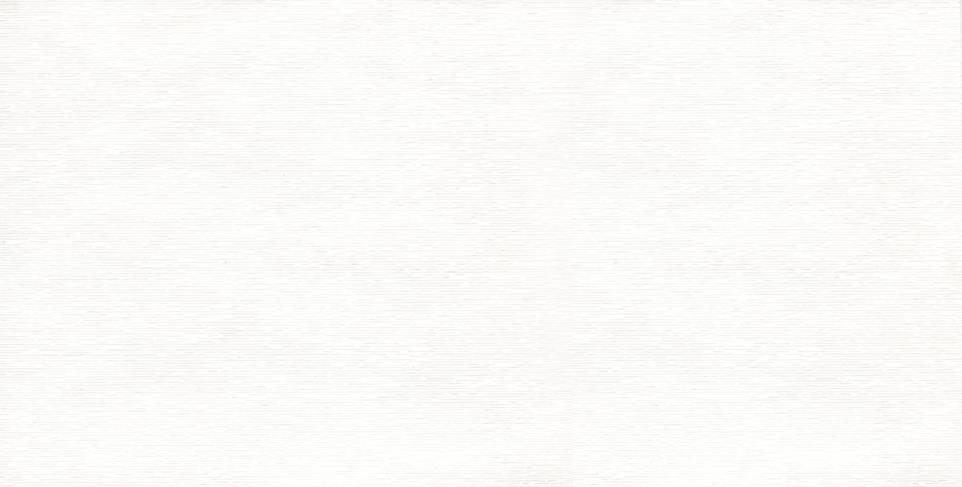 some的具体用法
（2）some用于疑问句中，说话人认为对方的答案会是肯定的，或者期望得到肯定的答案。
A:Can I have some milk?

B:Sure.Here you are.
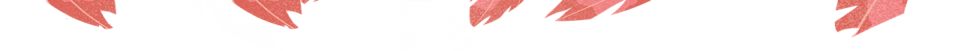 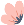 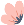 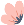 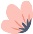 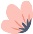 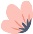 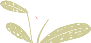 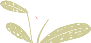 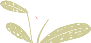 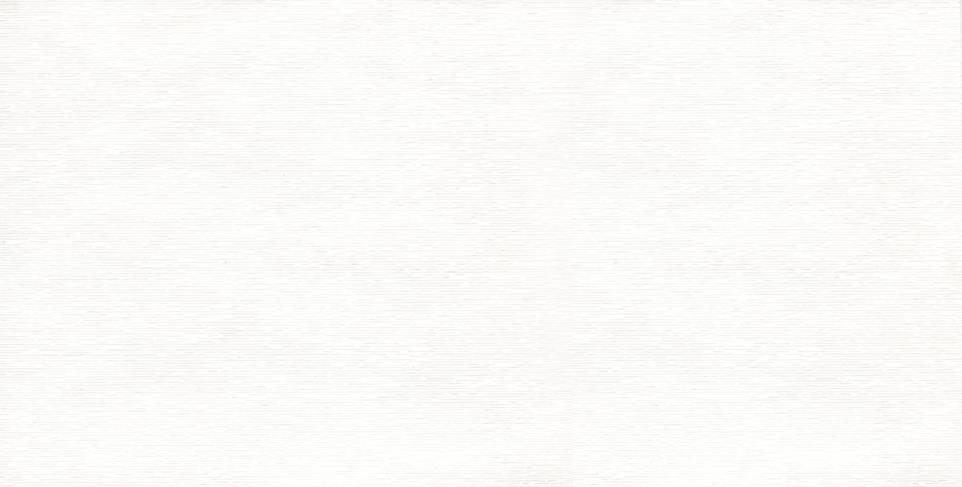 a
an
some
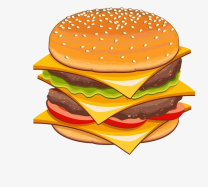 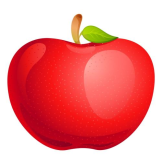 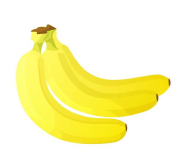 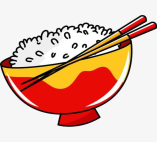 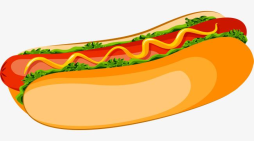 hot dog
hamburger
rice
bananas
apple
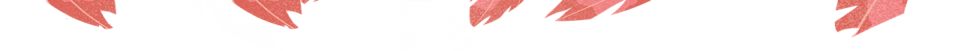 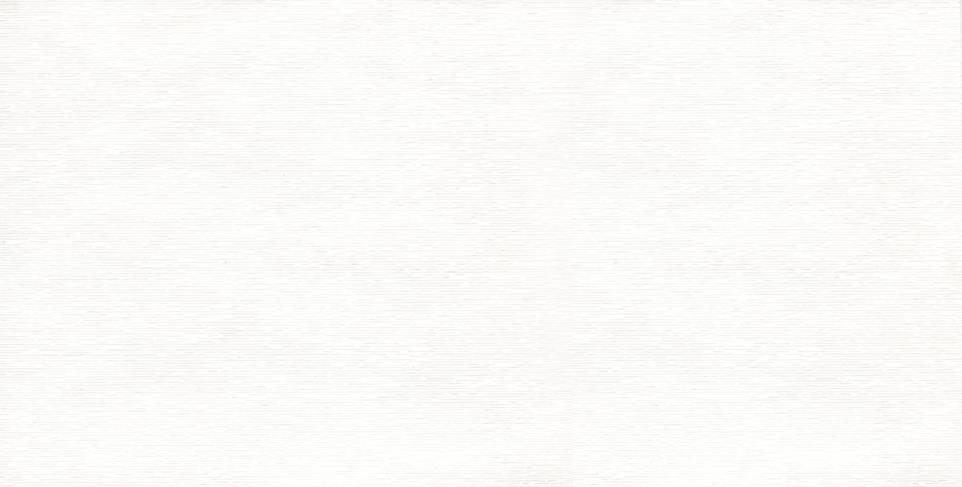 Conclusion:
一．不定冠词
1.不定冠词的组成（a,an）
2.不定冠词的用法
不定冠词的用法：“a”用于辅音字母开头的单词前，“an”用于以元音字母开头的单词前,判断一个单词是辅音字母开头还是元音字母开头，是根据单词的读音而不是字母哦！
3.不定冠词的含义
“a”和“an”用于可数名词的单数形式前，表示“一，一个...”
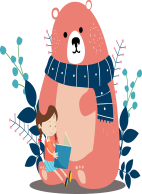 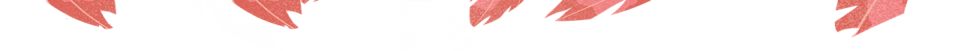 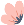 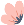 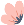 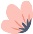 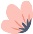 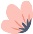 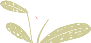 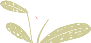 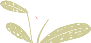 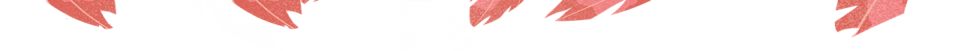 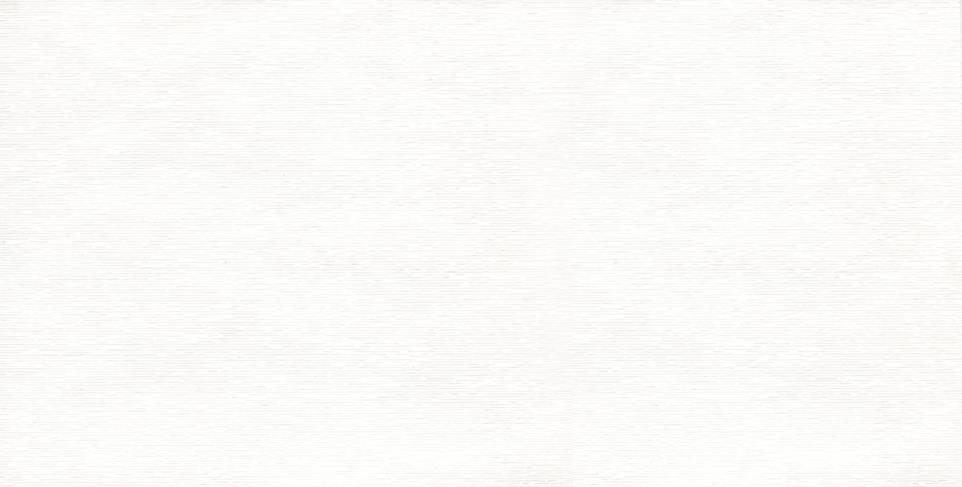 Conclusion:
二．some的含义与具体用法
some的含义:some表示“一些”。
some的具体用法:
(1)可与复数名词和不可数名词连用。
(2)some用于疑问句中，说话人认为对方的答案会是肯定的，或者期望得到肯定的答案。
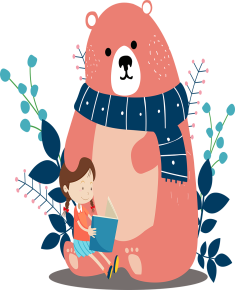 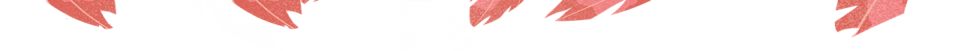 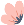 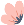 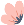 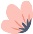 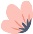 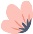 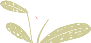 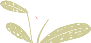 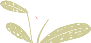 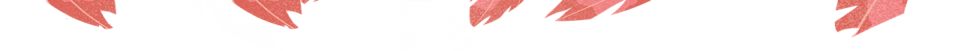 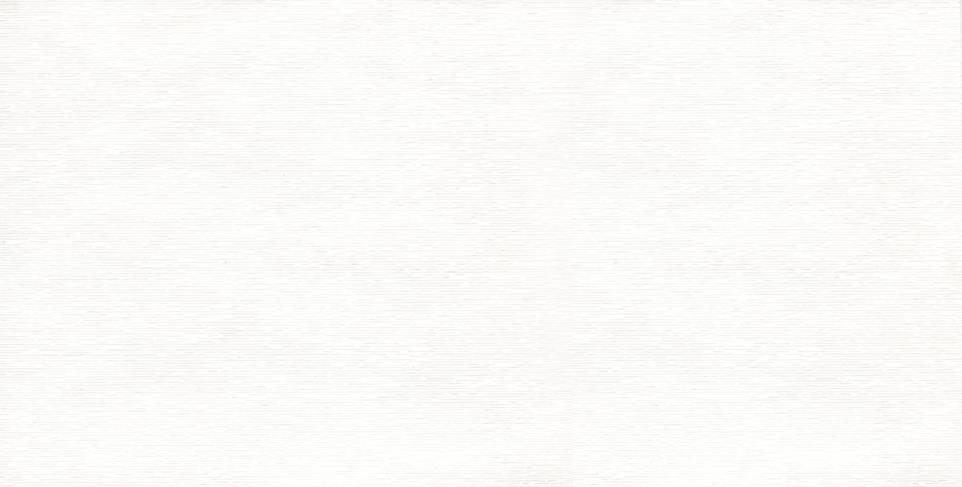 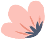 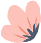 Good bye!
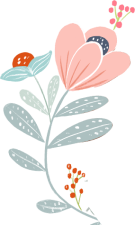 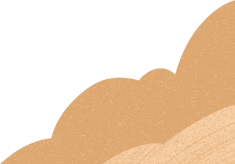 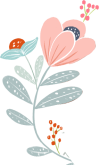 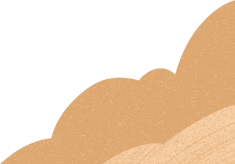 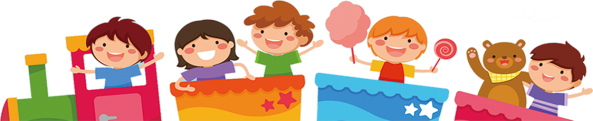 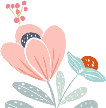 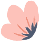 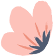 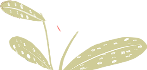